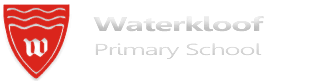 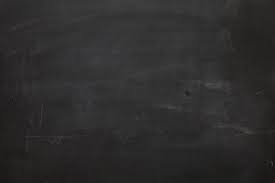 GRAAD 4 & 5THE MUSIC STAFF
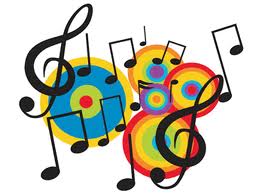 PERFOMRING ARTS
Monday 27 April 2020
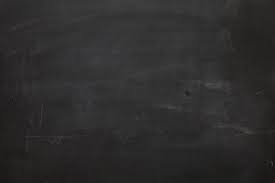 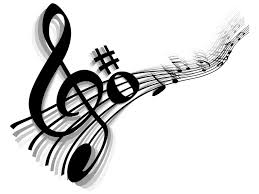 THE MUSIC STAFF:The music staff consist of:* 5 lines       &* 4 spaces(see next slide for example)
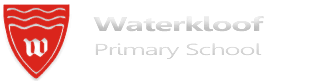 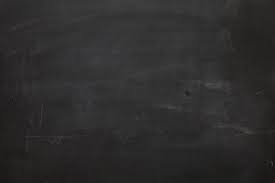 x5 Lines.....
x4 Spases....
THE MUSIC STAFF:
5
4
4
3
3
2
2
1
1
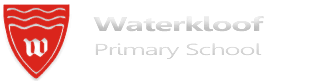 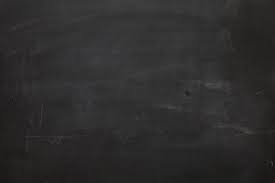 The Lines and Spaces can be mixed:
L
L
L
L
L
S
S
S
S
5
4
4
3
3
2
2
1
1
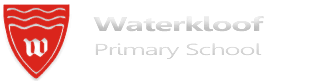 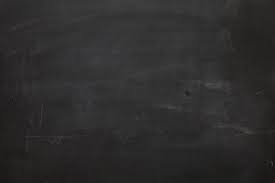 THE BAR AND BARLINE:The music staff can be divided into smaller pieces called a bar by putting barlines onto the staff
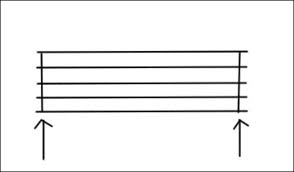 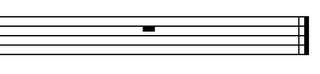 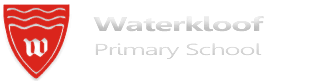 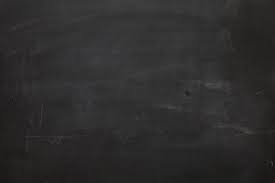 Music staff
Bar 1
Bar 2
Final barline
barline
barline
barline
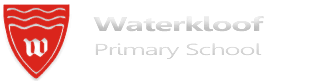 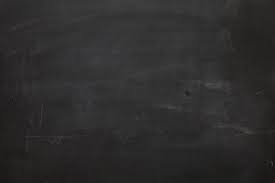 HOMEWORK:
Draw x4 music staffs on a “black” piece of paper
Write the 5 notes on the lines on the second staff
Write the 4 notes in the spaces on the third staff
Mix the lines and spaces on the 4 fourth staff
Do the worksheet provided to you
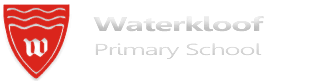 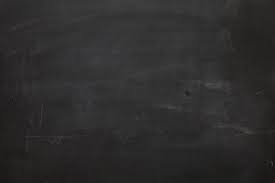 MEMORANDUMS:
Memorandums of the whole week will be given to you on Friday 1 May
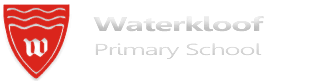